Promoting Tolerance
8.ICR.1.3
How Would You Feel If:
A good friend ignores you at lunch and you have no idea why?
You were selected last when choosing teams for a class activity?
On the bus, a friend is picking on another student and wants you to join in?
Someone makes fun of something about your appearance (clothes, hair, shoes)?
A classmate jokes about the way another student talks?
A teacher who you really like is being treated disrespectfully by another student?
If someone picked on you because a lifestyle choice or value you hold? (cultural background, religion, sexuality etc.)
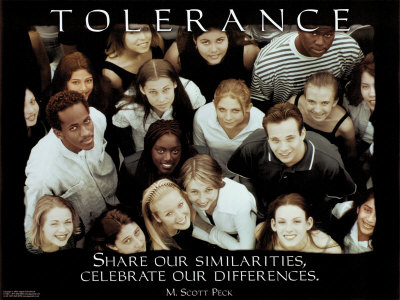 Tolerance Terms
Discriminatory behavior: Behavior that makes a distinction in the way an individual treats someone or shows favor or prejudice against an individual or group of people.
“isms”: Beliefs, attitudes, assumptions, and actions that subject individuals or groups to discriminatory behavior: 
Racism: systematic oppression/behavior that discriminates against people of a different race
Think >>> Prejudice + Power= Racism
Sexism: behavior that discriminates based on sex or gender
Ageism: behavior that discriminates based on age
Tolerance Terms
Prejudice: Suspicion, intolerance, or irrational dislike directed at an individual or group of people.
Tolerance: A fair and permissive (understanding) attitude towards those individuals whose race, religion, sexuality or nationality differs from one’s own.
Intolerance: Unwillingness to acknowledge the views, beliefs, and practices of others that differ from one’s own.
Stereotype
An overly simple picture or opinion of a person, group, or thing. 
Example - It is a stereotype to say all old people are forgetful.
Are these statements true?
Girls love; guys lust.
Fit people are self-obsessed.
Parents cannot possibly understand what I am going through.
Smart people have poor communication skills.
Identify at least 5 stereotypes you heard about various groups.
. . . .
 . . . .
 . . . .
 . . . .
. . . . .
Stereotypes & Intolerance
Think, Pair, and Share at least 5 common stereotypes that exist.
Predict how each of these stereotypes affect individuals and society.
How might stereotypes lead to intolerance?
Identify one example of intolerance that has negatively impacted individuals and society?
Describe the short-term and long-term consequences of that intolerance.
What does tolerance look like?
Respecting differences
Avoiding judgmental and alienating actions
Acknowledging, understanding, and looking beyond differences
Attitude of fairness and equality
What are the benefits of tolerance
…to individuals?

…to society?